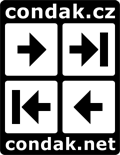 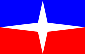 Počítačový překlad a interlingva
CAT, 
překlad podporovaný počítačem
[Speaker Notes: Ing. Milan Čondák,  	st 25. zář 2019 13:15 – 14:15 
http://www.condak.cz/interlingua/]
Vítejte na 23. mezinárodní konferenci interlingvy.
Milan Čondák
Jsem Čechoslovák, Slovan a Evropan

Narodil jsem se v roce 1947, 
oba moji rodiče se narodili
po roce 1918 
v Československu.
Od roku 1993 tento stát
neexistuje.  Existuje 
československá národnost 
(etnická a jazyková skupina).
Mluvím a píši česky.
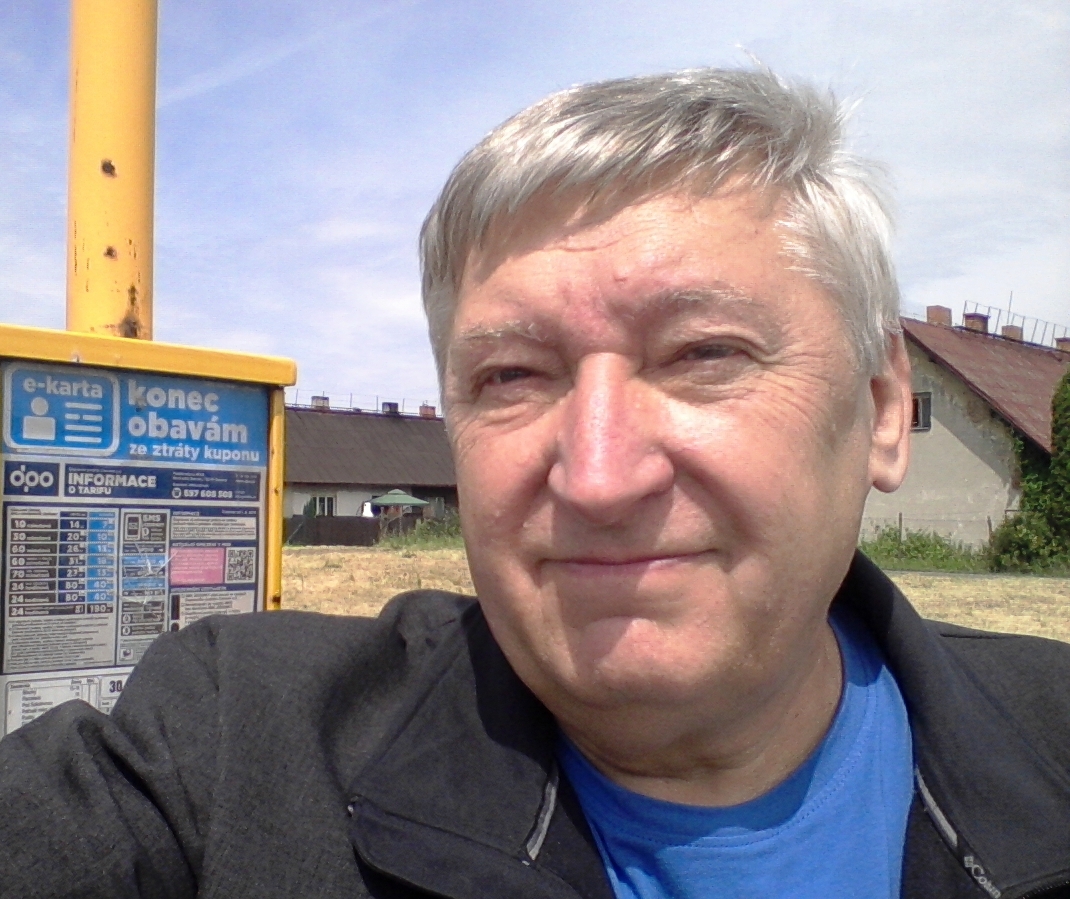 Austria-Hungaria  jazyky
https://ia.wikipedia.org/wiki/Austria-Hungaria

https://cs.wikipedia.org/wiki/Rakousko-Uhersko#Obyvatelstvo

Jazyky Rakouska-Uherska (1910)

němčina  		23,36 %
maďarština 		19,57 %
čeština 		12,54 %
srbština a chorvatština 	9,68 %
polština		8,52 %
ukrajinština (rusínština)	7,78 %
rumunština		6,27 %
slovenština		3,83 %
slovinština		2,44 %
italština		1,5 %
ostatní		4,51 % 

Moji předci patřili jazykově do poslední skupiny ostatní. A tak se mám co učit.
Austria-Hungaria  jazyková mapa
Austria-Hungaria
﻿Cisleithanien
https://de.wikipedia.org/wiki/%C3%96sterreich-Ungarn


1. Böhmen
2. Bukowina
3. Kärnten
4. Krain
5. Dalmatien
6. Galizien und Lodomerien
7. Görz und Gradisca; Triest mit Gebiet; Istrien
8. Österreich unter der Enns
9. Mähren
10. Salzburg
11. Österreichisch-Schlesien
12. Steiermark
13. Tirol
14. Österreich ob der Enns
15. Vorarlberg
﻿Transleithanien
16. Ungarn (mit Wojwodina und Siebenbürgen)
17. Kroatien und Slawonien
﻿(18.) Bosnien und Herzegowina
CAT a strojový překlad
CAT využívá k překladu dvojjazyčné zdroje
     Podle disponibilních zdrojů rozlišuji šest metod překládání
0 – nemám žádné zdroje, mám zdrojový text, mohu jej analyzovat a vím, do kterého cílového jazyka má být text přeložen
1 - mám překladač (na strojový překlad) pro jazykový pár nebo s podobným zdrojovým jazykem a požadovaným cílovým jazykem
2 - mám slovník
3 - mám glosář(e)
4 - mám vhodné překladové paměti
5 - průběžná aktualizace zdrojů a jejich vhodná kombinace; pouze projektová překladová paměť se aktualizuje automaticky
Interlingua
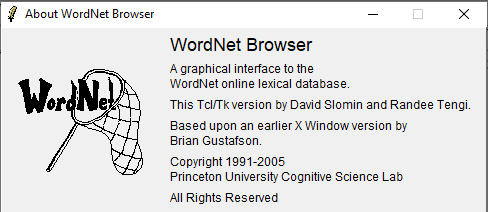 Interlingua a zdroje
0 – zdrojové texty existují na Internetu, jako knihy a časopisy
1 - mám lokální překladač pro překlad slov (PC Translator)
2 - mám slovník – stáhl jsem si PDF z českého webu
3 - mám glosáře; upravil jsem stažené soubory a vložil do SDA
4 - mám vhodné překladové paměti díky české Interlingvě
5 - průběžná aktualizace zdrojů a příprava na jejich využití v lokálním překladači Slate Desktop

SDA = Simple Dictionary Application pro Windows nebo Javu.
Software a data si můžete zdarma stáhnout.
Nexistují webové překladače pro Interlingvu:
www.condak.cz/interlingua/2019-02/07/cs/01.html
Prezentace na webu
www.condak.cz/interlingua/

Prezentace jsem psal většinou česky jako lekci pro zákazníka nebo jako reakci na aktuální dění na www.proz.com
http://www.condak.cz/interlingua/interlingua_cs.html

Někdy jsem reagoval na otázky položené anglicky
http://www.condak.cz/interlingua/interlingua_ez.html

Texty jsem přeložil do interlingvy pomocí strojového překladu (MTed)
Některé stránky obsahují paralelní texty ve více jazycích
Lokalizace softwaru
Wordfast pro desktop (Classic, Proffesional) není lokalizovaný.
Wordfast Anywhere je možno lokalizovat do Interlingvy a tři překladatelé mohou za lokalizaci získat po požádání licenci Wordfastu pro desktop (lokální počítač).  Překlad je možno diktovat do jazyků, které podporuje Google. Služba Wordfast Anywhere je zdarma
Anaphraseus je možno lokalizovat. Software je zdarma.
OmegaT je jediný CAT lokalizovaný do interlinvy (Carmelo Serraino). Obdobně je možno používat DGT-OmegaT. Software je open source a zdarma.
Microsoft Word e Wordfast
Wordfast Classic

EN-CS

www.condak.cz/interlingua/2006-10/20/ia/00.html

www.condak.cz/interlingua/2006-10/25/ia/00.html

HU-CS

www.condak.cz/interlingua/2008-01/01-13-pctrans/ia/00.html

Slovník - Štěstí přeje připraveným

www.condak.cz/interlingua/2008-01/01-13-pcd/ia/00.html

BTM – Background TM

www.condak.cz/interlingua/2008-01/01-13-btm/cs/00.html

www.condak.cz/interlingua/2008-01/01-14-wf/cs/00.html

Wordfast Server

www.condak.cz/interlingua/2008-01/01-14-vltm/cs/00.html
Textové databáze Wordfastu lze použít jenom jedním směrem. Kódování Unicode 16 LE nebo 16 BE.

BTM – Background TM, Wordfast nabízí pouze 100% shodu a možnost konkordančního vyhledávání

VLTM – Very Large TM, velmi velké TM

Wordfast Server umožňuje používat VLTM

MS Word based Machine Translator

PC Translator (slovníkové databáze DBF, obousměrné použití)
Novější verze používá obdobně databázi DBF pro překladové paměti.
Open Office        o Libre Office       e Anaphraseus
Anaphraseus

SK-CS

www.condak.cz/interlingua/2012-06/12/cs/00.html


LibreOffice, lokalizace Anaphraseus, WfServer = NE
	
www.condak.cz/interlingua/2012-07/08/cs/00.html

MT: Google, Microsoft, Apertium

http://www.condak.cz/interlingua/2012-07/09/cs/01.html
Anaphraseus je šablona do textového editoru

Textový editor může mít kontrolu pravopisu pro Interlingvu.

Propojení na web Machine Translation

jako OmegaT: Google Translate, Apertium, Belazar

Nevyčištěný dokument jako Wordfast Classic.

Kódování TM a glosářů  může být v UTF-8 jako u OmegaT.
Microsoft Word
MetaTexis pro Word

Nepoužívá textové databáze, umí ale importovat textové databáze z Wordfastu

Více druhů databází, statistiky shody a výkonu; SQL pro větší databáze.
Virtaal, TMX, vlastnosti dokumentu, TM

www.condak.cz/interlingua/2013-05/06/cs/00.html

PlusTools +Align

IA-EN Io ha un sonio

www.condak.cz/interlingua/2018-10/25/cs/00.html
MetaTexis pro Word
PlusTools

Vytvoření překladové paměti  (TM)

Soubor ke stažení  IA-EN
DOCX, TMX
Wordfast Anywhere          cloud zdarma
Wordfast Anywhere (WFA)

Dálkový překlad (on-line) ve webovém prohlížeči
WFA podporuje Interlingvu
Webové překladače (machine translation) nepodporují Interlingvu
Možnost diktovat cílový text (Interlingva není podporována)

Wordfast Anywhere a Interlingva

www.condak.cz/interlingua/2019-01/18/cs/00.html
Jedna emailová adresa umožňuje překládat najednou 10 souborů

Překládání souborů, které jsou na serveru

Upload: zdrojové soubory, TM, glosáře

Download: přeložené (cílové) soubory, aktualizované TM a glosáře, dvojjazyčný soubor TXML pro WFP
Microsoft Windows          komerční software    PC Translator (CS nebo SK)
PC Translator (v 2016)
CAT je to akronym (zkratka vytvořená velkých prvních písmen) "Computer Aided Translation".https://cs.wikipedia.org/wiki/CAT
PC Translator umožňuje používat vlastní překladové paměti od roku 2008, tj. již deset let.
www.condak.cz/interlingua/2019-01/29/cs/00.html
Překladač WTRAN32.exe 
využívá slovník: program 
WDICT32.exe  a databáze DBF

Je možné překládat ve webovém prohlížeči pomocí SETUPWEB.EXE. Dále v MS Wordu a v Outlooku.

Pomocí programu EMPTYDIC.exe je možné vytvořit prázdný slovník pro nový jazykový pár.
Pro správu slovníků se používá
WTRDCTM.exe.
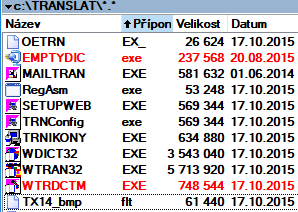 Microsoft Windows                 bezplatné         jazykové nástroje           různých autorů
Wordfast Server (zdarma)
Práce s velkými TM (VLTM)
WF2TMX (zdarma)
Konverze textové překladové paměti do TMX a opačně
Goldpan Editor
Možnost vytvořit soubor TBX - obousměrné použití v OmegaT
CS-IA, EN-CS, EN-DE
Virtaal, OmegaT, velikost souborů, pouze 2 jazyky
www.condak.cz/interlingua/2018-09/28/cs/00.html
Tyto nástroje nevyžadují MS Word

Heartsome TMX Editor 
Merge, split, correct

Virtaal (zdarma)
Možnost editovat cílový jazyk v XML souborech

WF Converter (zdarma)
Obdoba Goldpan Editoru
Goldpan Editor pro vytvoření TBX z XLSX
Software je sice zdarma, ale pouze pro registrované uživatele.

Soubory k otevření:
SDLTM, SDLXLIFF, XLIFF, TMX, TBX

Archivní  a zdrojový soubor: XLSX
Glosář v OmegaT:
TXT má nejmenší rozměr.
Soubor IA-EN funguje pouze pro překlad z IA.
TBX má největší rozměr. 
Soubor funguje i pro překlad z EN do IA.

Stažení tří souborů TBX 
IA-EN
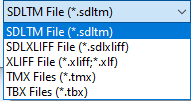 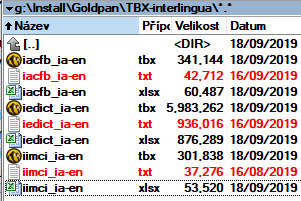 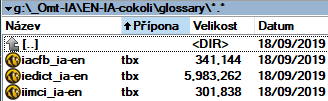 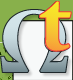 OmegaT       uživatelské rozhraní automatický překlad z TMX
OmegaT

TMX: EN-US, CS-CZ, IA-IA
Jazyk uživatelského rozhraní
Duser.language=ia  (en, cs,de,…)
www.condak.cz/interlingua/2018-10/27/cs/00.html
Ukázky překládání
www.condak.cz/interlingua/2019-02/07/cs/00.html
www.condak.cz/interlingua/2019-02/28/cs/00.html
Kontrola pravopisu
www.condak.cz/interlingua/2019-03/01/cs/00.html
www.condak.cz/interlingua/2019-03/04/cs/00.html
Program využívá prostředí JAVA a funguje na více platformách: Linux, Windows, UNIX atd.

Překládá soubory vložené do projektu.
Projekt může obsahovat soubory různého formátu.

Překlad se průběžně ukládá do TMX.
Možnost číst jazykový pár z vícejazyčných TMX. Počet čtených TMX není omezen. Počet čtených glosářů a slovníků není omezen. 

Možnost použít lokální překladač Apertium (.JAR) nebo Slate Desktop. Jeden uživatel Linuxu ohlásil využívání lokálního neuronového překladače.
Interlingva a aktualizace zdrojů
Jako zdroje používáme TMX, TXT , XLSX, DB a DBF
Jako archiv se využívají soubory , ve kterých se obtížně editují položky: TBX, XLIFF
Program Virtaal umí editovat položky cílového jazyka. Je vhodný
Pro vyhledávání v TXT používám program SDA,  pro vyhledávání v obou jazycích TMLookup
Vyhledávat lze i v dvojjazyčných HTML, DOC, DOCX, PDF apod.
Překlad pomocí glosáře v DGT-OmegaT
www.condak.cz/interlingua/2019-04/07/cs/00.html
www.condak.cz/interlingua/2019-04/13/cs/00.html
„STROJOVÝ PŘEKLAD“
Nouzové řešení pro jazyk s malým množstvím dvojjazyčných zdrojů.

V programu DGT-OmegaT je možno udělat doslovný překlad
EN-CS Replace glossary entries
 IA-CS Replace glossary entries
Děkuji Vám za pozornost              Milan Čondák
email: milan@condak.cz